Lecture 06Timers
CE346 – Microprocessor System Design
Branden Ghena – Fall 2023
Some slides borrowed from:Josiah Hester (Northwestern), Prabal Dutta (UC Berkeley)
Administrivia
Last chance for Lab1 checkoffs 7:00-8:30 today
Looks like ~4 groups to go, so it shouldn’t be too bad

Don’t forget to answer the postlab questions on Gradescope
You and your partner can work on them together, but submit separately
Due by Tuesday this week only

Lab2 tomorrow! Virtual Timer Lab

Project proposals due next week Thursday!
Be sure to find a group. Fill out the survey if you want to find someone!
2
Today’s Goals
Understand the role of clocks in a microcontroller

Explore functionality of various timer peripherals on the Microbit
3
Outline
Clocks

Timers

Virtualizing Resources

Real-Time Counter

Watchdog
4
What are clocks?
Clock signals, in the microcontroller context, are oscillating square wave signals used to switch transistors and latch inputs



A clock MUST be running for (almost) anything on a microcontroller to function (processor and peripherals)
Exceptions:
Low-power input interrupts
GPIOTE port interrupt, Analog LPCOMP interrupt, NFC sense interrupt, USB power interrupt
Reset signal
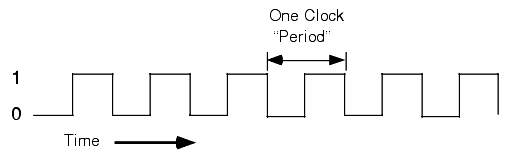 5
Generating clocks
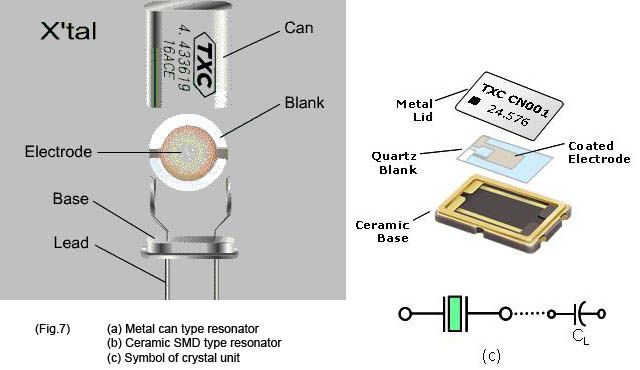 External crystal oscillator
Creates clock signal
Chunk of quartz
Behaves like RLC circuit but uses less energy

Internal mechanisms
RC oscillator
Creates clock signal
Less accurate and higher energy than crystal
Phase-Locked Loop (PLL)
Multiply input to create new higher frequency clocks
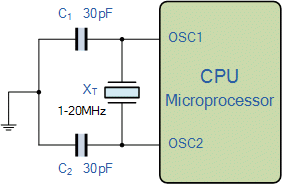 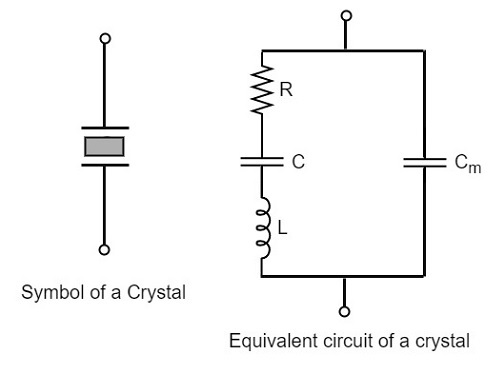 6
Microbit crystal for nRF52833
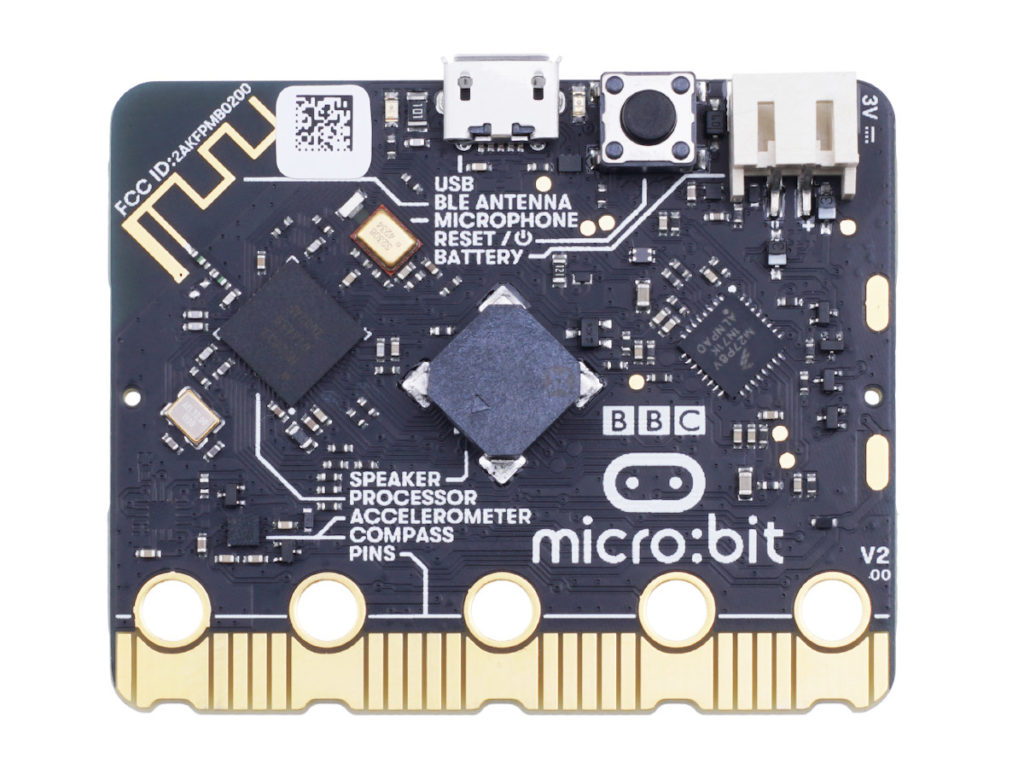 7
Clocks and energy
Fundamental tradeoff
Faster clock gets things done faster but uses more energy
Slower clock uses less energy but gets things done slower
Which to use depends on the situation
CPU bound: faster clock, IO bound: slower clock
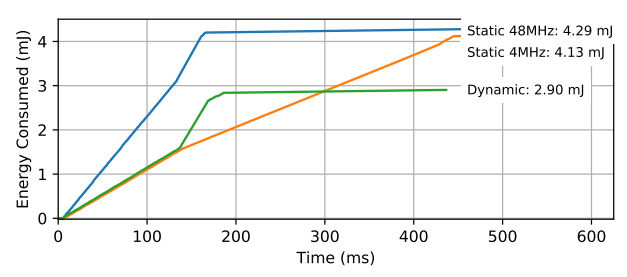 Example of clock selection for a mixed load (part IO, part CPU)

Energy consumed becomes a horizontal line when the task is completed
Chiang et al. “Power Clocks: Dynamic Multi-Clock Management for Embedded Systems” EWSN 2021
8
Controlling clocks
Some microcontrollers provide extremely fine-grained control over clocks
Really complicated section of code to get working
Many combinations are invalid
Manually enable/disable clocks as needed

nRF52 instead gives almost no control but is easier to use
One 64-MHz clock for processor
Multiple peripheral clocks, but (most) peripherals are hardwired to one
16 MHz for almost all peripherals (PDM and I2S are 32 MHz)
Low-frequency 32 kHz clock for low-power peripherals
Automatically enables/disables clocks
9
nRF52833 clocks
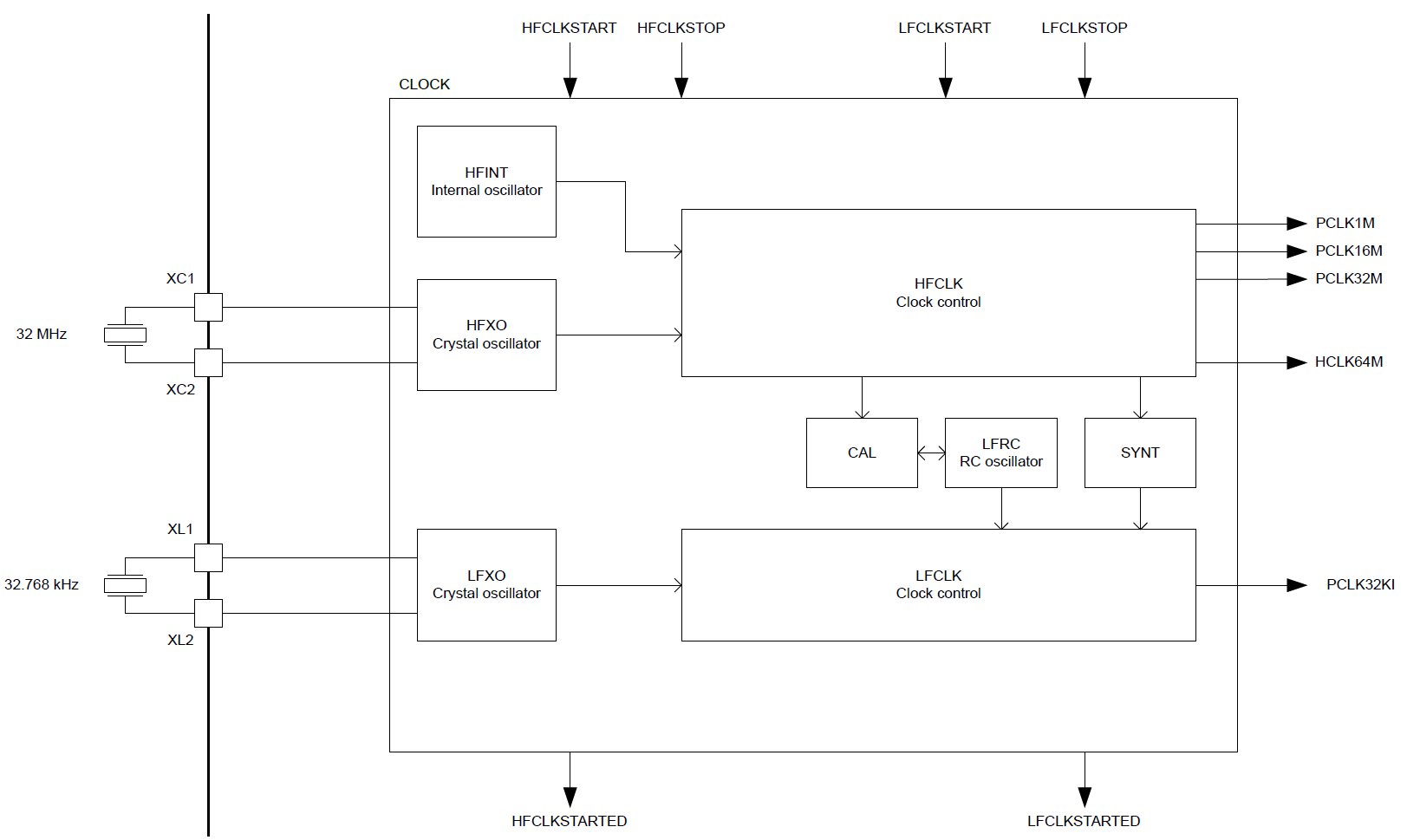 Optional: for lower energy and higher accuracy
10
Electrical characteristics
Active power of clocks
32 kHz crystal run current: 			    0.23 μA
32 kHz RC oscillator run current:		    0.70 μA
32 MHz crystal average run current:   300-700.00 μA
32 MHz standby current:		          110.00 μA

Startup time for external crystals
32 kHz crystal: 250-500 ms (milliseconds!!!)
32 MHz crystal:  60-200 μs
Beware: switching can lead to delays and instability
nRF52 uses RC oscillator while crystal is not yet ready
11
Outline
Clocks

Timers

Virtualizing Resources

Real-Time Counter

Watchdog
12
Timer peripherals
Common need for embedded systems: sense of time
Start this behavior after a certain amount of time
Stop this behavior after a certain amount of time
Measure how much time passed between two events

Timer peripherals
Input is one of the system clocks
Counts up a register at each clock tick
Looking at register at start and end can give real-world duration
Compare to saved value and trigger interrupt on match
Allows interrupts to be scheduled in the future
13
Discussion
What is the finest granularity you might need from a timer?
Give an example of the use case

What is the longest duration you might need from a timer?
Give an example of the use case
14
Discussion
What is the finest granularity you might need from a timer?
Give an example of the use case

What is the longest duration you might need from a timer?
Give an example of the use case


Concern: high granularity for long durations require MANY bits
We often optimize for one of the other
15
Timer peripheral on nRF52833
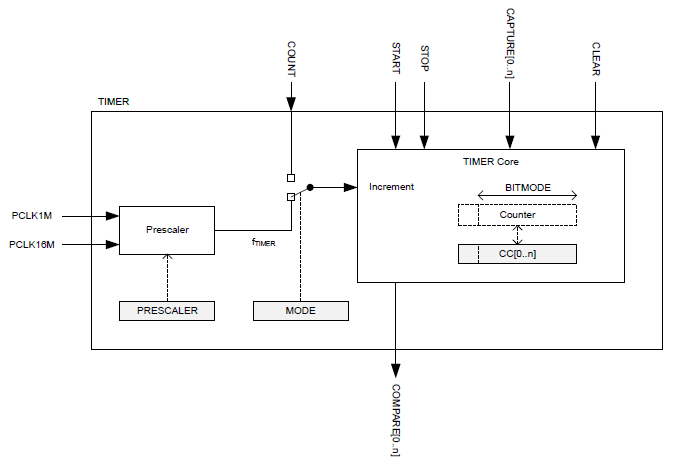 16
Input and Prescaler
17
Alternate input source for counter mode
Counter mode works with non-timer inputs
E.g. GPIO input event


Count anything!
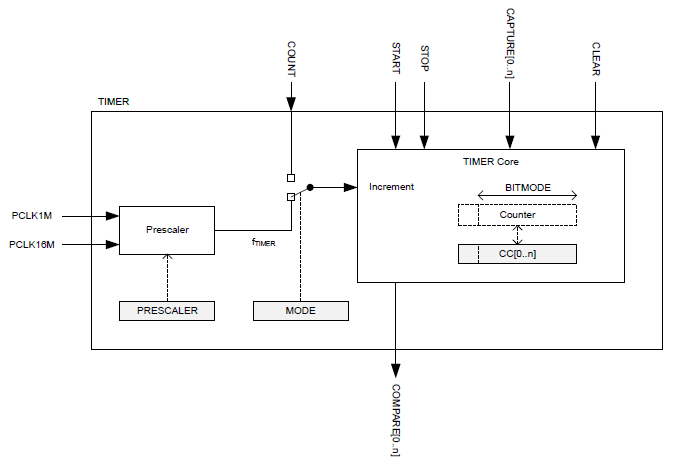 18
Capture/Compare registers (CC)
32-bit storage registers (each timer has multiple)
Uses: capturing or comparing

On Capture[n] event
Internal Counter value copied to CC[n]
Then you can read the former Counter value from CC[n]

Capture used to measure durations of events
Capture can be triggered by software or by Events from other peripherals
Multiple registers to measure multi-part events
19
Comparing with CC registers
When internal Counter value equals a CC register
Corresponding Compare[n] event is triggered
Can trigger interrupts

Usually written to in advance to start/stop behavior
Toggle LED every second
Sample sensor every five minutes
Refresh LED matrix every 1/60 seconds
20
The nRF52833 has multiple Timer instances
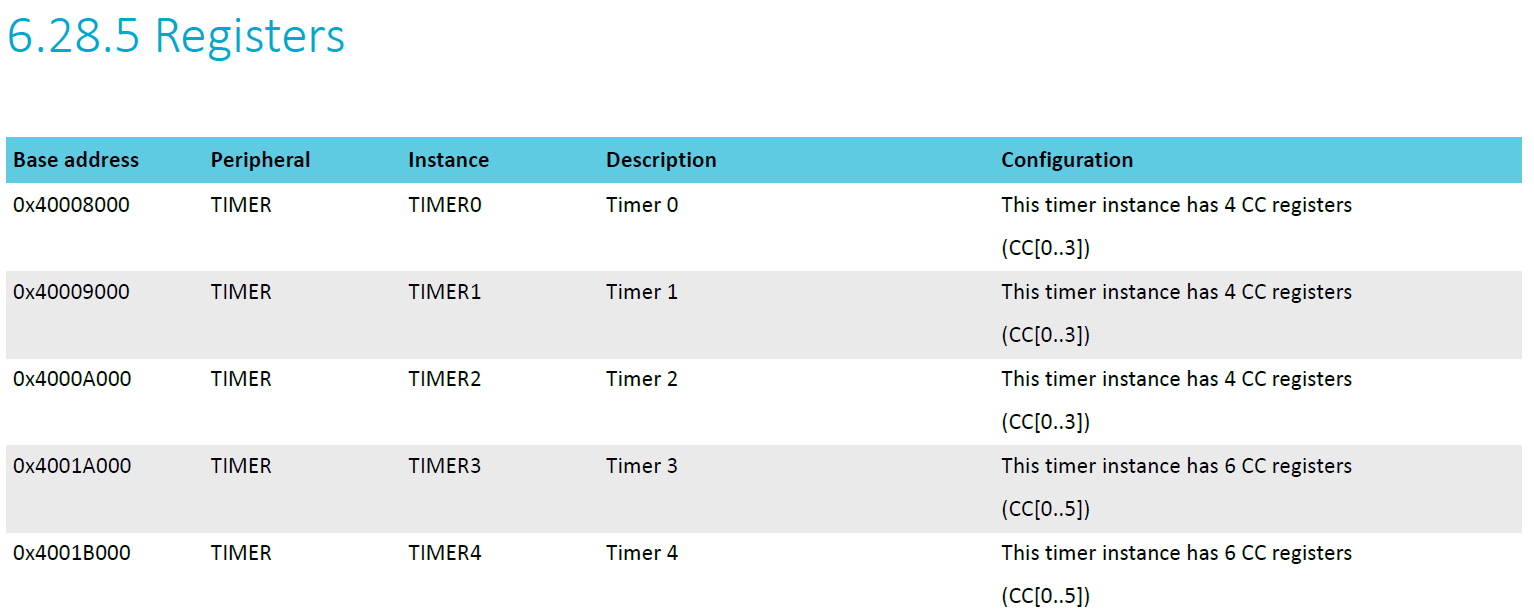 21
Bonus concept: shorts
In a peripheral: Tasks are inputs and Events are outputs
Shorts connect an Event to a Task within a peripheral
Tasks and Events idea is fairly nRF specific


Timer shorts
Connect Compare[n] to Clear
Connect Compare[n] to Stop
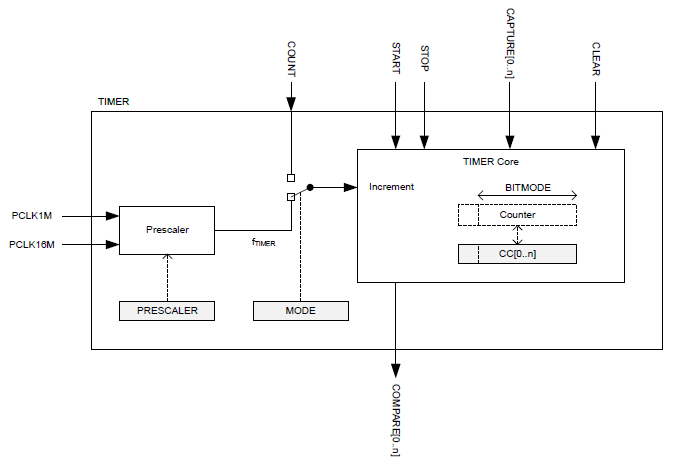 22
Usage: how do we set a one second timer?
Warning: what if you’re setting a 1 us timer instead? Or a 100 ns timer?

Timer could expire before software writes it to the peripheral.
23
Check your understanding
Prescaler value is 4
Current internal Counter value is 0x1000
Want a 0.5 second timer

What do you set the CC[0] register to? (32-bits)
24
Check your understanding
Prescaler value is 4
Current internal Counter value is 0x1000
Want a 0.5 second timer

What do you set the CC[0] register to? (32-bits)
1 MHz Timer frequency -> 500,000 ticks in 0.5 seconds
500000 -> 0x7A120
Plus initial value of counter = 0x7B120
25
Outline
Clocks

Timers

Virtualizing Resources

Real-Time Counter

Watchdog
26
Choosing resource amounts is a problem
Problem: applications may require any number of resources
Particularly in this case: peripherals
For example, how many timers should there be?

But hardware has to pick some number to provide
More is wasted cost
Too few and applications cannot succeed

Solution: virtualize the resource
27
Virtualization pattern
Create a queue of requests and a pool of resources
N requests to M resources

Application requests are queued when they come in
Rather than serviced immediately

When a resource is available
Pop request from queue (by some priority)
Service with hardware
Then wait until another resource is available
28
Example: sending serial messages
Serial messages (such as printf() strings) are sent via UART
UARTE peripheral (we’ll talk about this later)

nRF52 has two UARTE peripherals
Can be attached to any output pins
Changing pins is a quick operation

What if we want to talk to three serial devices?
Console (printf output)
GPS (NMEA) 
WiFi radio (AT commands)
29
Virtualized UART
Microcontroller
Application
Virtual UART
Request Queue
UARTE1
UARTE0
Empty
GPS
SerialConsole
WiFi Radio
30
Virtualized UART: serves request with hardware
Microcontroller
Application
Virtual UART
Request Queue
UARTE1
UARTE0
{Serial Console, TX, 0x20001F00, 20}
GPS
SerialConsole
WiFi Radio
31
Virtualized UART: serves until resources are full
Microcontroller
Application
Virtual UART
Request Queue
{WiFi Radio, TX, 0x20000020, 1500}
UARTE1
UARTE0
{GPS, RX, 0x20001000, 150}
{Serial Console, TX, 0x20001F00, 20}
GPS
SerialConsole
WiFi Radio
32
Virtualized UART: additional requests are queued
Microcontroller
Application
Virtual UART
{Serial Console, TX, 0x20001E00, 10}
Request Queue
{Serial Console, TX, 0x20000500, 20}
{WiFi Radio, TX, 0x20000020, 1500}
UARTE1
UARTE0
{GPS, RX, 0x20001000, 150}
{Serial Console, TX, 0x20001F00, 20}
GPS
SerialConsole
WiFi Radio
33
Virtualized UART: moves to next item when complete
Microcontroller
Application
Virtual UART
{Serial Console, TX, 0x20001E00, 10}
Request Queue
{Serial Console, TX, 0x20000500, 20}
{WiFi Radio, TX, 0x20000020, 1500}
UARTE1
UARTE0
{GPS, RX, 0x20001000, 150}
{Serial Console, TX, 0x20001F00, 20}
GPS
SerialConsole
WiFi Radio
34
Virtualized UART: moves to next item when complete
Microcontroller
Application
Virtual UART
{Serial Console, TX, 0x20001E00, 10}
Request Queue
{Serial Console, TX, 0x20000500, 20}
{WiFi Radio, TX, 0x20000020, 1500}
UARTE1
UARTE0
{GPS, RX, 0x20001000, 150}
{Serial Console, TX, 0x20001F00, 20}
GPS
SerialConsole
WiFi Radio
35
Challenges to making virtualization work
How fast are requests coming in?
Requests more quickly than service are an unsatisfiable system

How long does it take to reconfigure the resource?
Long delays could mean high latency
Might want to optimize for requests with same configuration first

Need to ensure all of the configuration changes
Common bug: forget to modify part of one register and system works most of the time, but not in all cases

Need ability to queue requests
Usually stored in a linked list structure
Dynamically… But we generally want to avoid dynamic memory
36
Dynamic resource allocation options
Create a queue with a maximum size in Virtual Driver
Some number larger than the hardware picked, based on app knowledge
Still either runs out or wastes memory

Just use malloc()
Is actually possible on the nRF52 with newlib (libc implementation)
Might run out, but then just wait for requests to complete

Create list nodes individually as global variables
Application decides how many it needs at compile time
Passes them into the Virtual Driver at first use
“Here’s my request and a linked list node to store it in”
37
Another example: managing multiple timers
You often have tasks that look like this:





Most easily thought about as three separate timers
But maybe the system doesn’t have that many timers to spare!
Virtualization can help
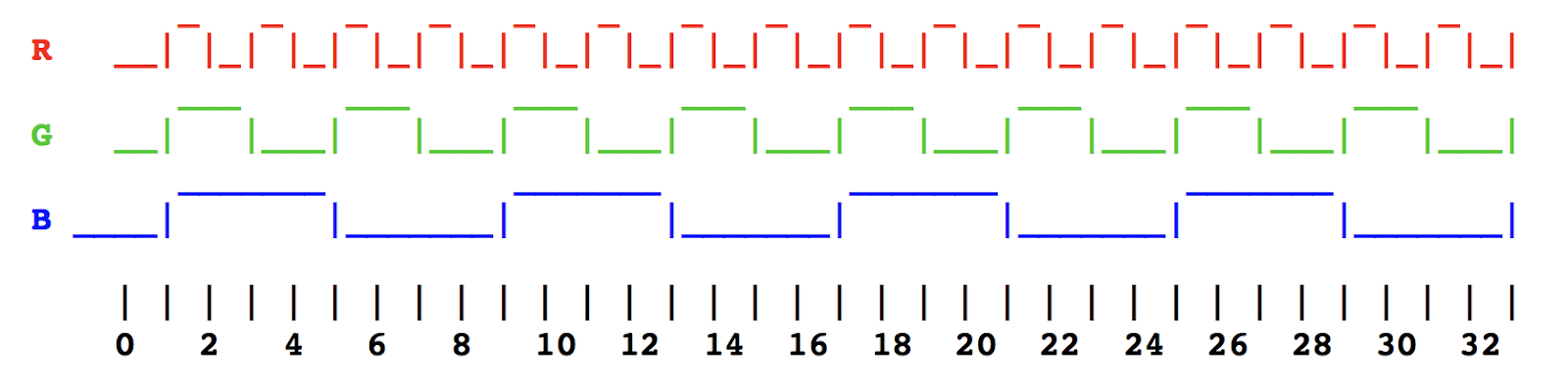 38
Virtual timers
Solution: keep a list of timer expiration times
Soonest expiration goes in the Capture/Compare register
Others stay in linked list, sorted by expiration
Timer Requests
10010, A
10050, B
10110, C
20000, D
CC Register: 10010
10050
10110
20000
10010
time
39
Virtual timers
Solution: keep a list of timer expiration times
Soonest expiration goes in the Capture/Compare register
Others stay in linked list, sorted by expiration
Timer Requests
10010, A
10050, B
10110, C
20000, D
CC Register: 10010
Call timer handler A!
Update CC register and list
10050
10110
20000
10010
time
40
Virtual timers
Solution: keep a list of timer expiration times
Soonest expiration goes in the Capture/Compare register
Others stay in linked list, sorted by expiration
Timer Requests

10050, B
10110, C
20000, D
CC Register: 10050
10050
10110
20000
10010
time
41
Virtual timers
Solution: keep a list of timer expiration times
Soonest expiration goes in the Capture/Compare register
Others stay in linked list, sorted by expiration
Timer Requests

10050, B
10110, C
20000, D
CC Register: 10050
Call timer handler B!
Update CC register and list
10050
10110
20000
10010
time
42
Virtual timers
Solution: keep a list of timer expiration times
Soonest expiration goes in the Capture/Compare register
Others stay in linked list, sorted by expiration
Timer Requests


10110, C
20000, D
CC Register: 10110
10050
10110
20000
10010
time
43
Virtual timers
Solution: keep a list of timer expiration times
Soonest expiration goes in the Capture/Compare register
Others stay in linked list, sorted by expiration
Timer Requests

10100, E
10110, C
20000, D
CC Register: 10100
New request arrives for 10100
Enqueue and sort queue
Update CC if first request has changed
10050
10110
20000
10010
time
44
Enqueuing timer requests
Timer requests come in the form: {N seconds from now}
timer_request(duration, handler);

Requests are always relative to the current time

Need to enqueue by expiration time
Duration + Current Time
Allows for a globally sortable list
Need to decide how to handle overflow logic in real world
45
Make sure not to miss timers
Sorting list and modifying the CC register takes time
Might have skipped right past the soonest event
Check for this, and call handler manually if necessary
Timer Requests

10100, E
10110, C
20000, D
CC Register: 10100
Handle 10100 event, Call E
10050
10110
20000
10010
time
46
Make sure not to miss timers
Sorting list and modifying the CC register takes time
Might have skipped right past the soonest event
Timer Requests

10110, C
20000, D
CC Register: 10110
Update list
Update CC register
Oh no! That’s in the past!!
10050
10110
20000
10010
time
47
Break + Question
Sorting list and modifying the CC register takes time
Might have skipped right past the soonest event

What do we do about the missed timer?
There are multiple “correct” answers here
48
Break + Question
Sorting list and modifying the CC register takes time
Might have skipped right past the soonest event

What do we do about the missed timer?
There are multiple “correct” answers here

Some options:
Just call handle that timer event as soon as possible
Possibly telling it about the delay

Crash the system! (Deadlines cannot be missed in some systems)
Or at least enter some fault recovery handler
49
Make sure not to miss timers
Sorting list and modifying the CC register takes time
Might have skipped right past the soonest event
Check for this, and call handler manually if necessary
Timer Requests

20000, D
CC Register: 20000
Call C manually
Update list and CC register again
10050
10110
20000
10010
time
50
Some timers are periodic
Repeating timers are easy to add to this system
Include a Boolean for “repeating” and the duration in the request

When timer expires
If not repeating, just call handler and then drop it
If repeating,
First reinsert based on duration and new current time
Then call the handler
Don’t want the latency of the handler to slow us down
51
Concurrency safety
Modifying the request structure in an interrupt context is dangerous
New request might be in the middle of getting added
Interrupt would run right in the middle of that
Literally an OS data race example

Solution: disable interrupts during critical section
Whenever editing request structure
Enable interrupts after, which may result in an event
Note: Interrupt handler might now fire but have no work to do. Should always check if something should actually be handled first
52
Outline
Clocks

Timers

Virtualizing Resources

Real-Time Counter

Watchdog
53
Real-time Counter
Low-power (32 kHz) version of Timer
Only a 24-bit internal Counter







Note: abbreviated RTC, but that already means something else (Real-Time Clock)
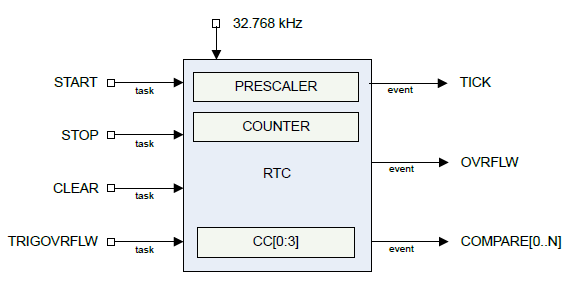 54
Differences between Real-Time Counter and Timer
Runs off of LFCLK instead of HFCLK
With smaller prescaler value (4096 vs 32768)

24-bit counter vs 32-bit counter for Timer

Can read the Counter value directly
No need for Capture task

Otherwise extremely similar. Just a low-power version of Timer
55
Time resolution for Real-Time Counter
56
Comparing timer types
Real-Time Counter
Low precision and duration
Low energy

Timer
High precision or duration
High energy
57
Outline
Clocks

Timers

Virtualizing Resources

Real-Time Counter

Watchdog
58
Reliable systems
What’s the most common way to solve computer problems?
Turn it off and turn it on again.


Why?
59
Reliable systems
What’s the most common way to solve computer problems?
Turn it off and turn it on again.


Why?

Resets “state” to original values, which are likely good
Startup is often well-tested

It’s long-running code interacting in unexpected ways that leaves systems in a broken state
60
Watchdog timer (WDT)
Focused on failures where the system “hangs” forever
Maybe software, maybe hardware!

Can’t know for certain the system is hung, but can know practically
Select a timeout that is the maximum amount of time you expect the system to ever go without looping in main()
Multiply it by 2-10
Set a watchdog timer to that value

If watchdog timer ever expires, it resets the system (in hardware)
61
Watchdog configuration
62
Running applications with a watchdog timer
Need to periodically reset the watchdog to keep it from expiring
Known as “feeding” the watchdog or “kicking” the watchdog

Reload Request register
Must write sequence 0x6E524635 to reload watchdog
Incredibly unlikely to happen by accident

While running, watchdog is protected from modification
Configure once, run forever (at least until a reboot)
Only option is to make periodic Reload Requests

Default off on the nRF52833 (default on for the MSP430!)
63
Outline
Clocks

Timers

Virtualizing Resources

Real-Time Counter

Watchdog
64